সবাইকে শুভেচ্ছা
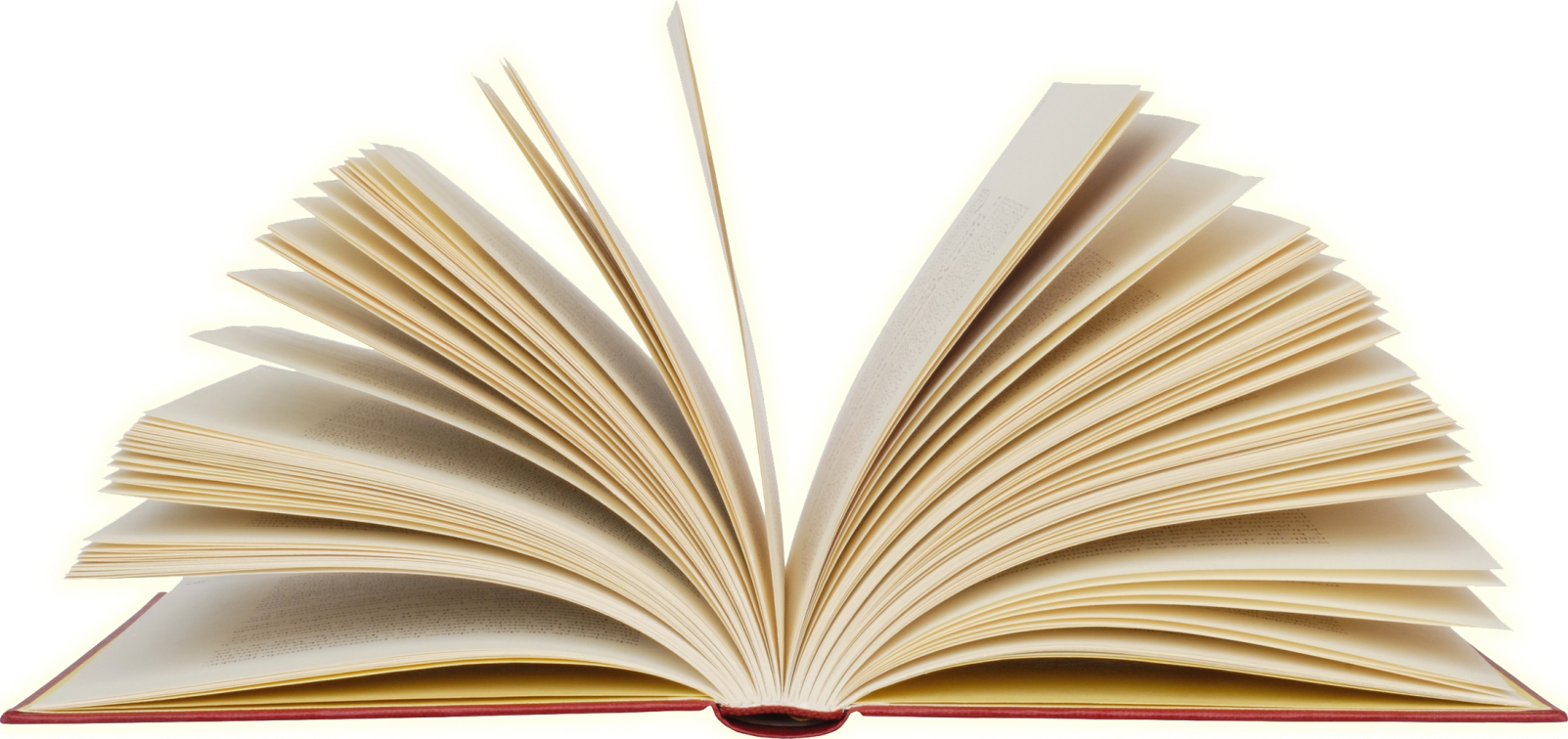 নির্মাণ ও সম্পাদনায় 
আহমদ মাহফুজ মাহবুব
সিনিয়র প্রভাষক (প্রাণিবিজ্ঞান) ও 
বিভাগীয় প্রধান 
ক্যামব্রিয়ান এডুকেশন গ্রুপ, ঢাকা  
ভবন-১১
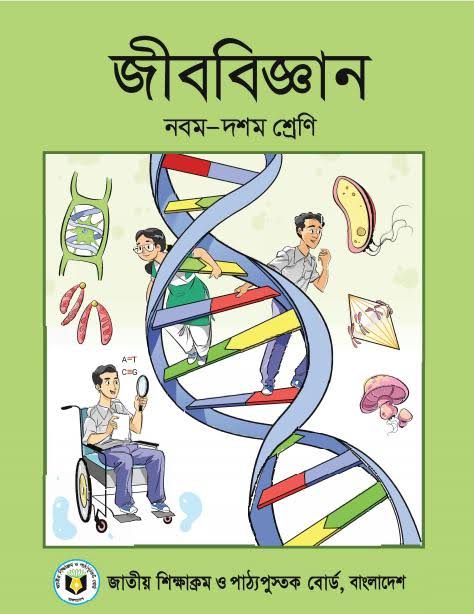 শ্রেণি: নবম –দশম 
জীববিজ্ঞান
অধ্যায়: অষ্টম (মানব রেচন)
ক্লাস-3
অসমোরেগুলেশন ও বৃক্কে পাথর
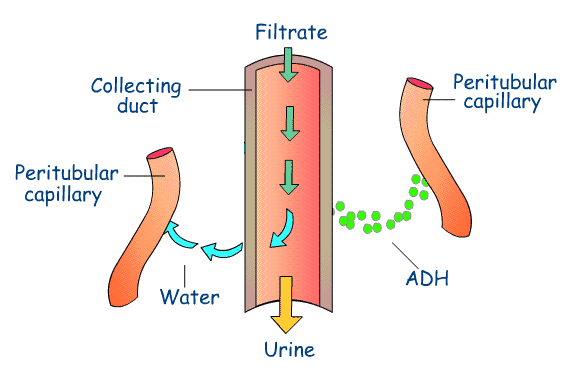 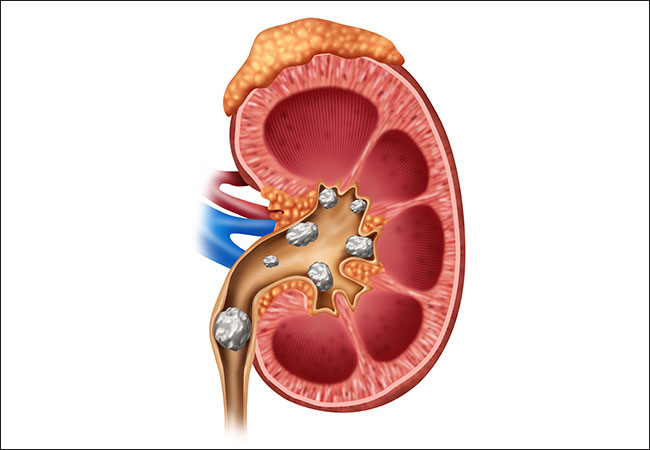 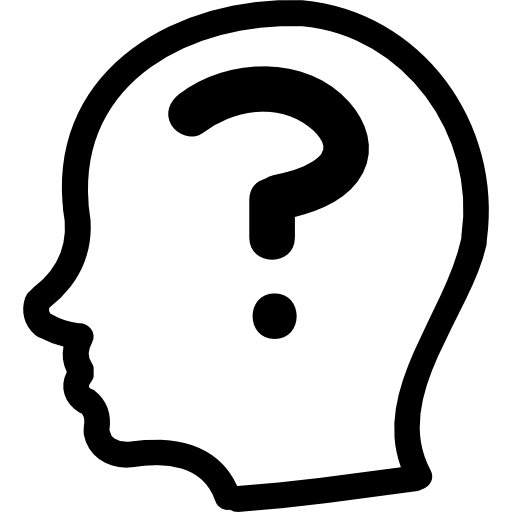 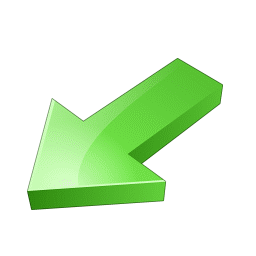 পানি
মূত্র
অসমোরেগুলেশনে বৃক্কের  ভূমিকা ও বৃক্কে পাথর।
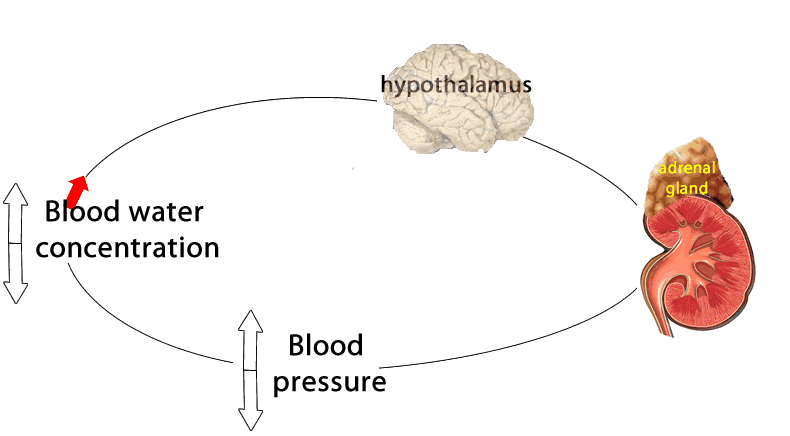 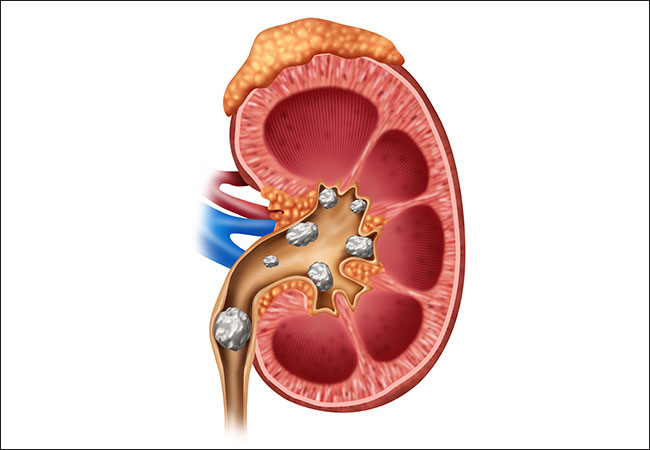 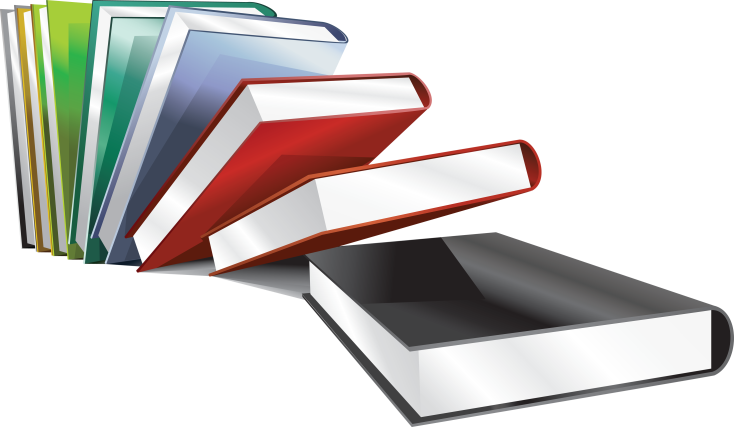 শিখনফল
এই পাঠ শেষে শিক্ষার্থীরা---
ক) অসমোরেগুলেশন কী তা  বলতে পারবে;
খ) অসমোরেগুলেশনে বৃক্কের ভূমিকা ব্যাখ্যা করতে পারবে;   
খ) বৃক্কে পাথর সৃষ্টি প্রতিরোধ ও প্রতিকার বর্ণনা করতে পারবে।
অসমোরেগুলেশন
দেহকোষের বা দেহাভ্যন্তরীণ অন্তঃপরিবেশের ও বহিঃপরিবেশের মধ্যে অভিস্রবনিক চাপের সমতাকে অসমোরেগুলেশন বলে।
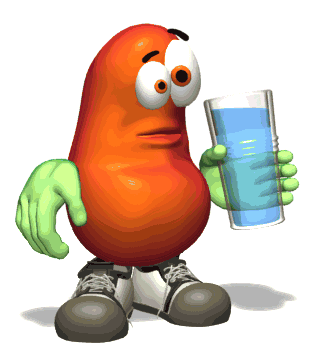 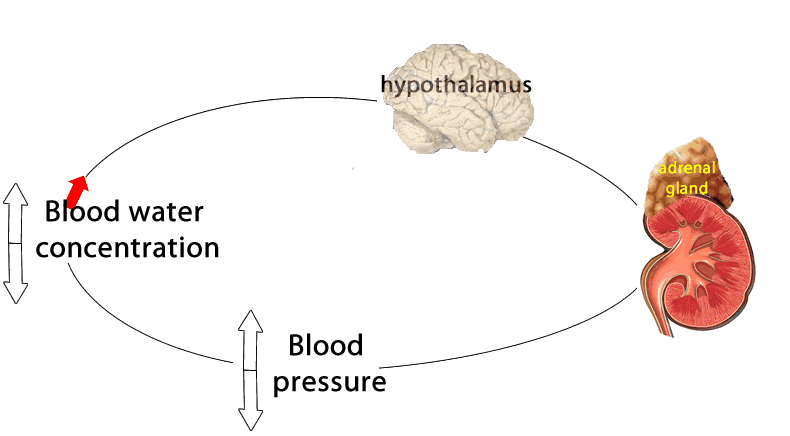 উত্তেজিত
i‡³ পানির পরিমাণ কম
i‡³ পানির পরিমাণ বেশী
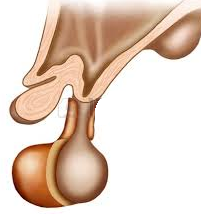 ADH
g~‡Îi NbZ¡ wbqš¿Y
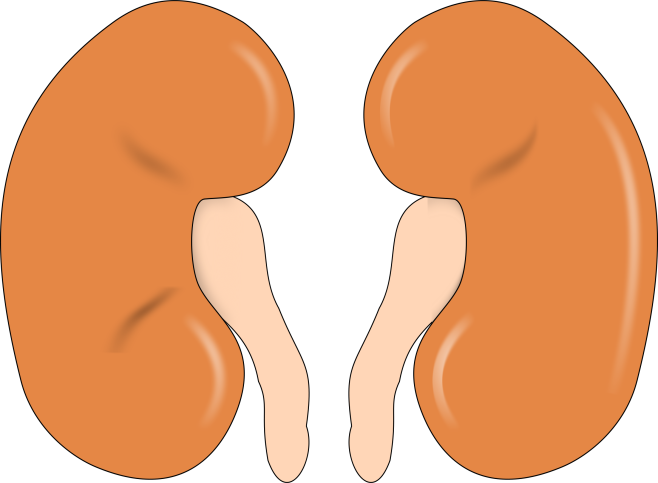 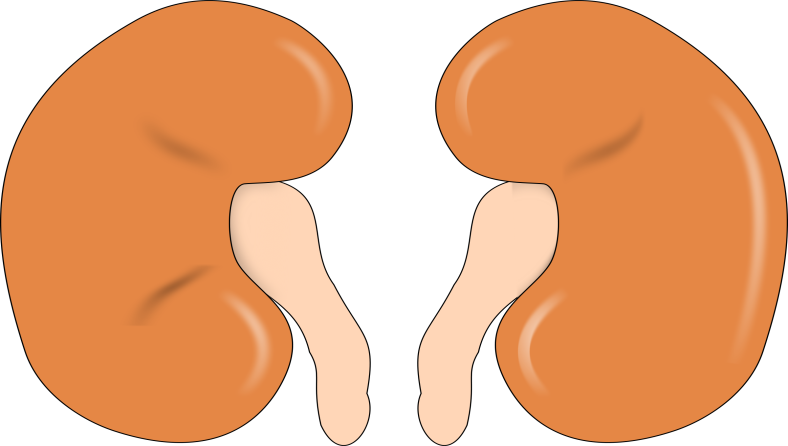 পানি
পানি
রক্তে পানির পরিমাণ স্বাভাবিকের চেয়ে কমে গেলে পশ্চাৎ পিটুইটারি গ্রন্থি নিঃসৃত ADH হরমোন রক্ত স্রোতে ক্ষরিত হয়। 
রক্তে পানির পরিমাণ স্বাভাবিকের চেয়ে বেড়ে গেলে অতি অল্প পরিমাণ অ্যান্টিডাইউর‌্যাটিক হরমোন ক্ষরিত হয়।
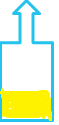 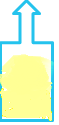 মূত্রের পরিমাণ বেশী
মূত্রের পরিমাণ কম
এখানে কী দেখছ?
মানবদেহে কী কী সমস্যা দেখা দিবে?
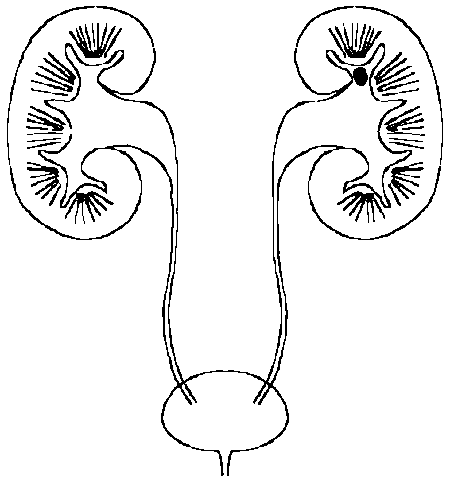 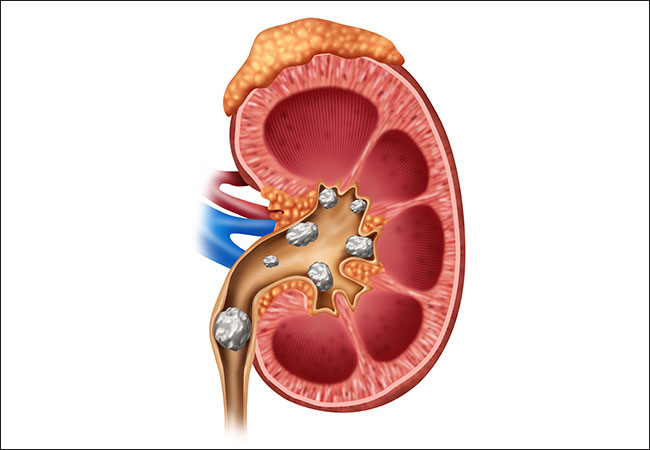 বলতে পার কী কী কারণে এই কিডনি বিকল হতে পারে?
বৃক্কে পাথর হওয়ার কারণ
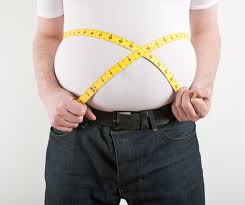 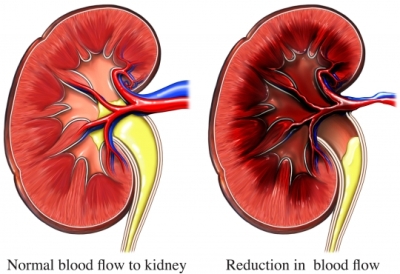 অতিরিক্ত শারীরিক ওজন
বৃক্কে সংক্রমন রোগ
বৃক্কে পাথর হওয়ার কারণ
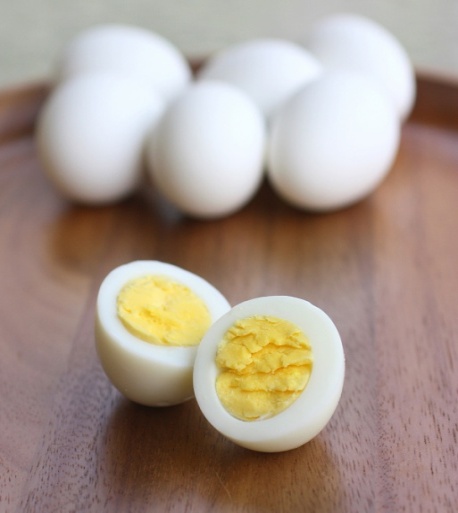 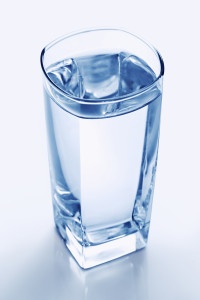 অতিরিক্ত  মাংস ও ডিম খেলে
কম পানি পান করলে
বৃক্কে পাথর হলে কী কী লক্ষণ দেখা দিবে?
প্রতিকার
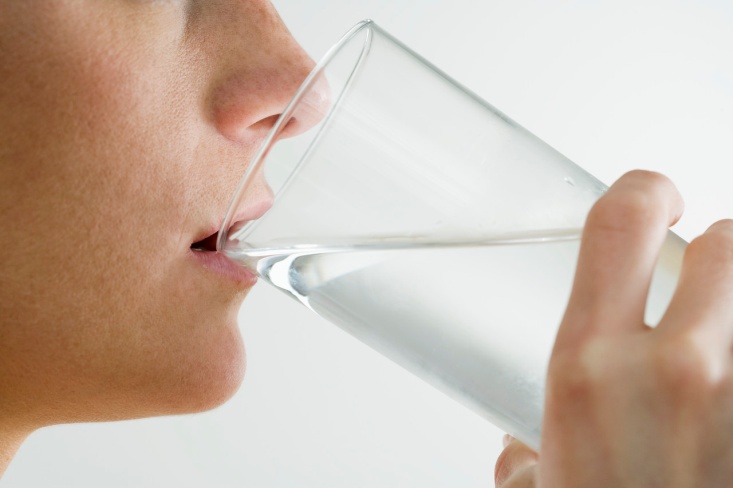 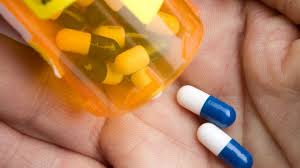 ঔষধ সেবন করা
পরিমাণ  মতো পানি পান করা
এখানে কী দেখছ?
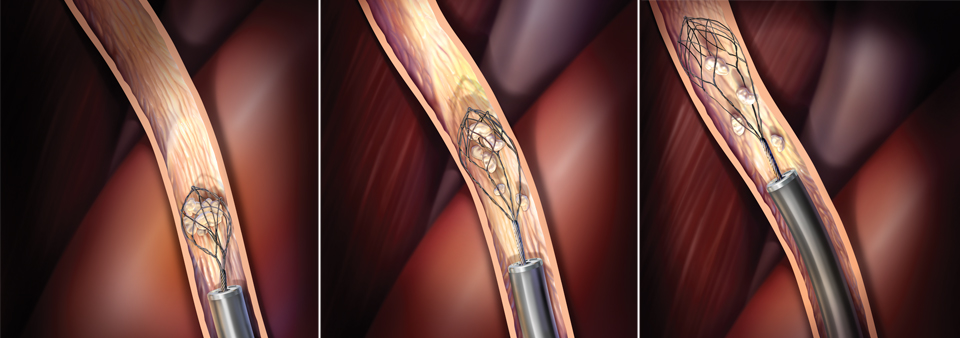 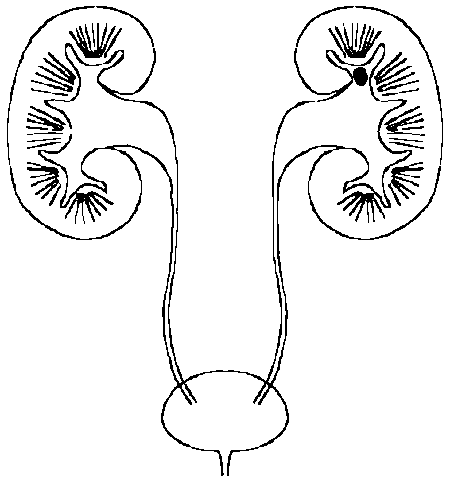 ইউটেরোস্কোপিক পদ্ধতিতে পাথর কে অপসারন করা হচ্ছে
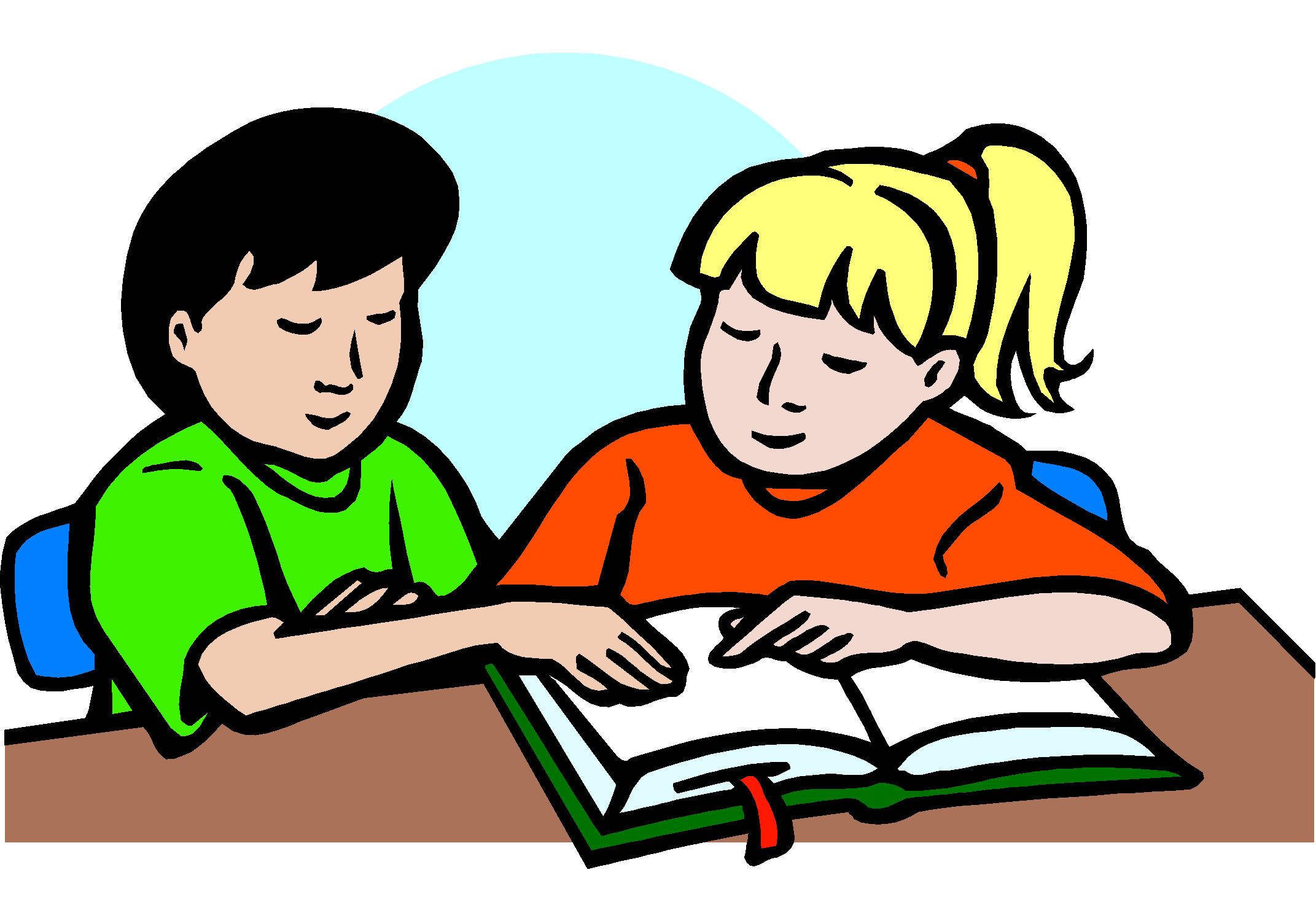 একক কাজ
বৃক্কে পাথর হওয়ার কারণ ব্যাখ্যা কর।
সময়:  ৫ মিনিট
মূল্যায়ন
অসমোরেগুলেশনে কোন হরমোন কাজ করে?
বৃক্কে পাথর বলতে কী বুঝ?
বৃক্কে পাথর হলে কী কী সমস্যা হয়?
কীভাবে বৃক্কে পাথর সৃষ্টির ঘটনা  প্রতিকার করা যায়?
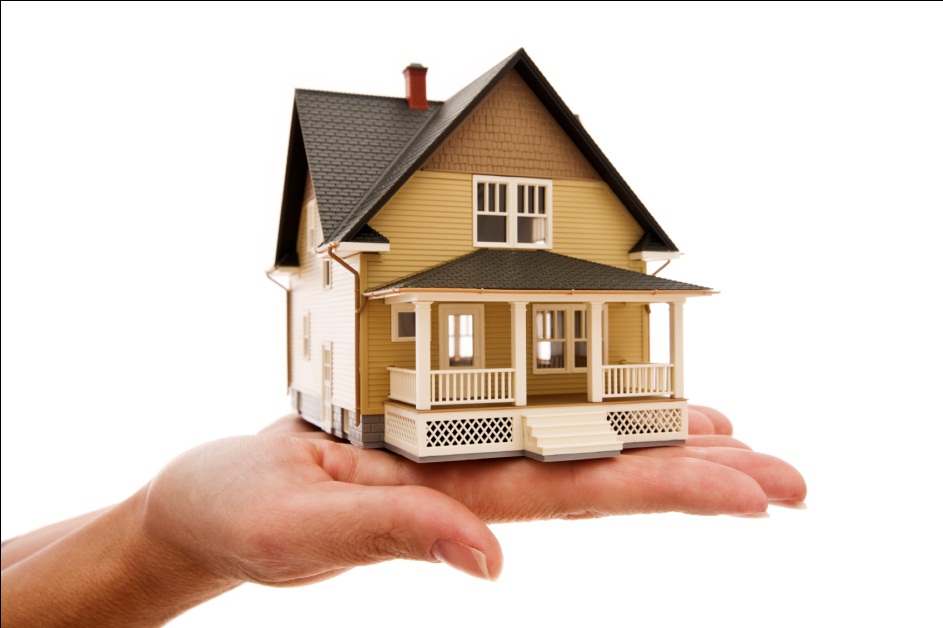 বাড়ির কাজ
অসমোরেগুলেশনে বৃক্কের ভূমিকা ব্যাখ্যা কর।
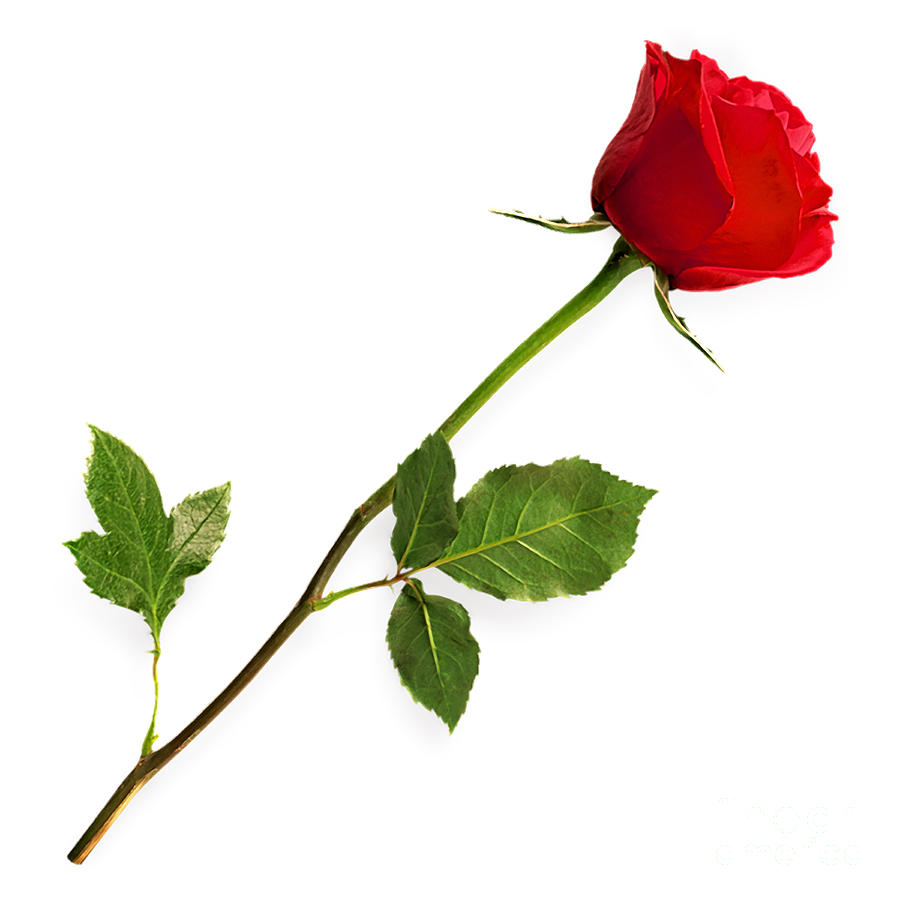 ধন্যবাদ